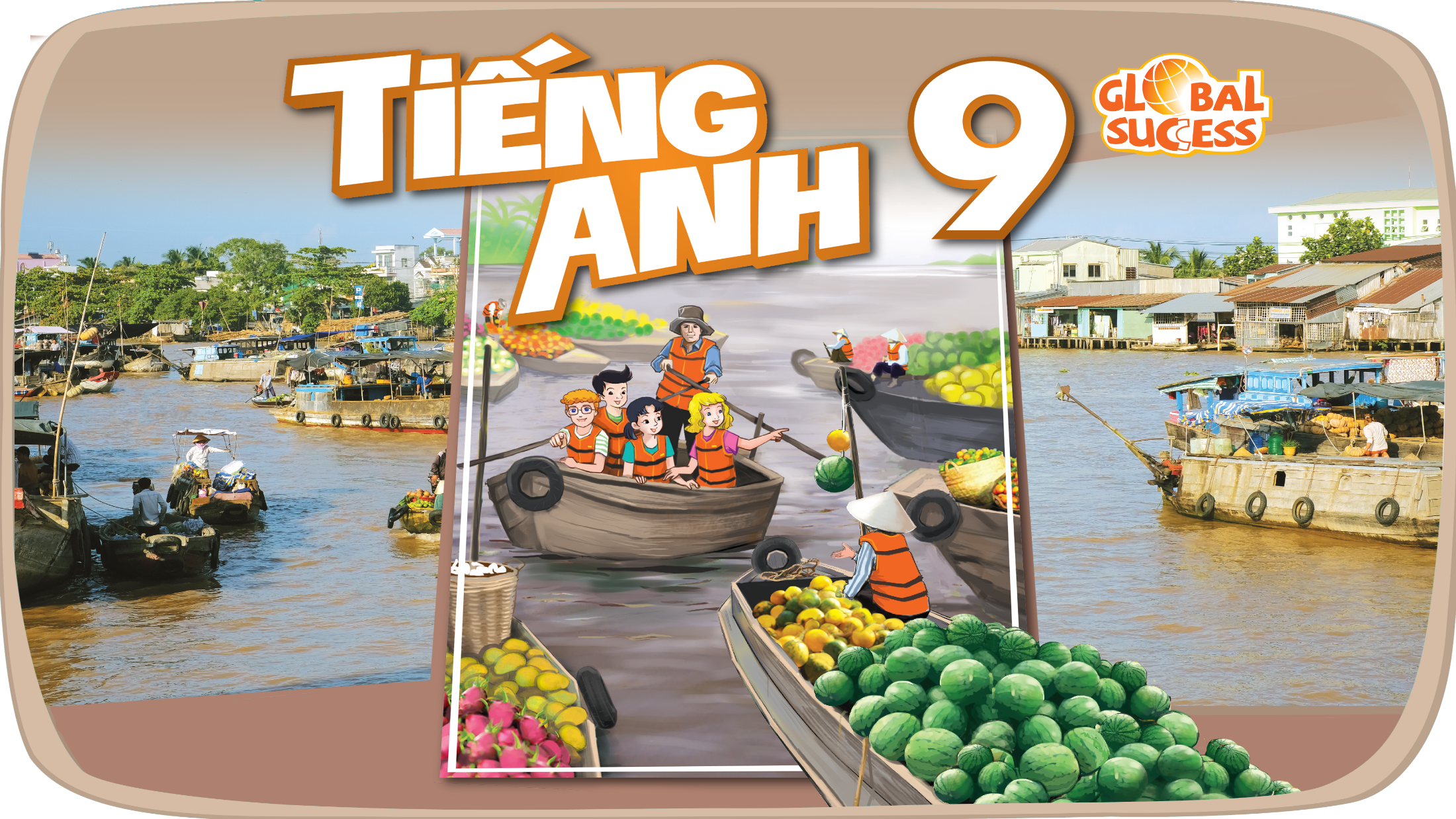 LOCAL COMMUNITY
1
Unit
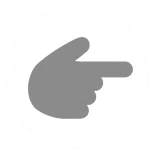 LESSON 2: A CLOSER LOOK 1
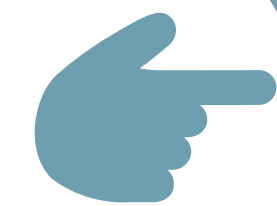 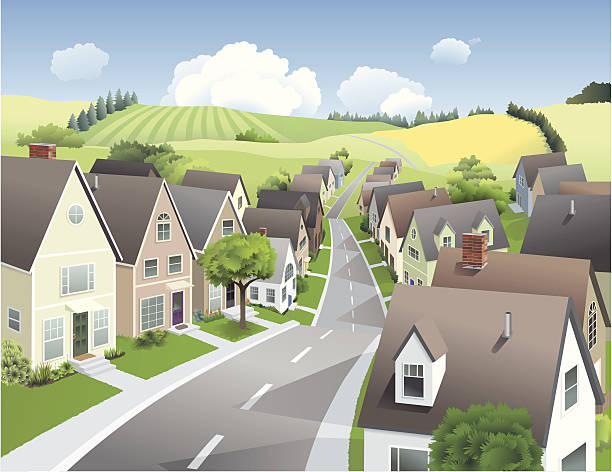 1
LESSON 2:  A CLOSER LOOK 1
LESSON 1: GETTING STARTED
WARM-UP
Warm up: Game
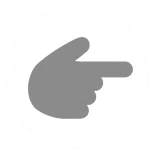 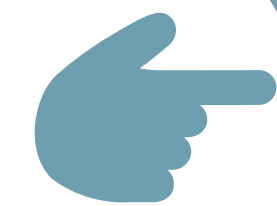 Vocabulary
VOCABULARY
Task 1: Match the community helpers with their responsibilities.
Task 2: Write a word or phrase in the box under the correct picture.
Task 3: Fill in each blank with a word or phrase from the box.
PRACTICE
Task 4: Listen and number the words you hear. Then listen again and repeat.	
Task 5: Listen and practise the sentences. Underline the bold words with /æ/, circle the bold words with /ɑ:/, and tick the bold words with /e/.
PRONUNCIATION
Wrap-up
Homework
CONSOLIDATION
WARM-UP
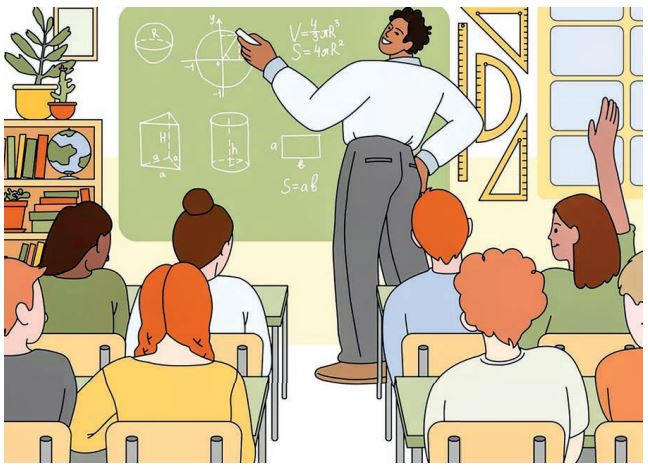 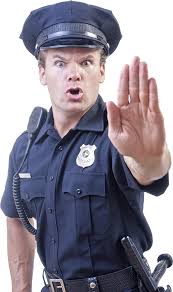 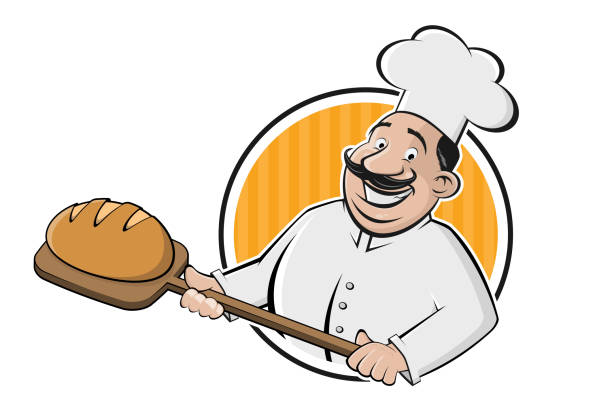 HOT SEAT
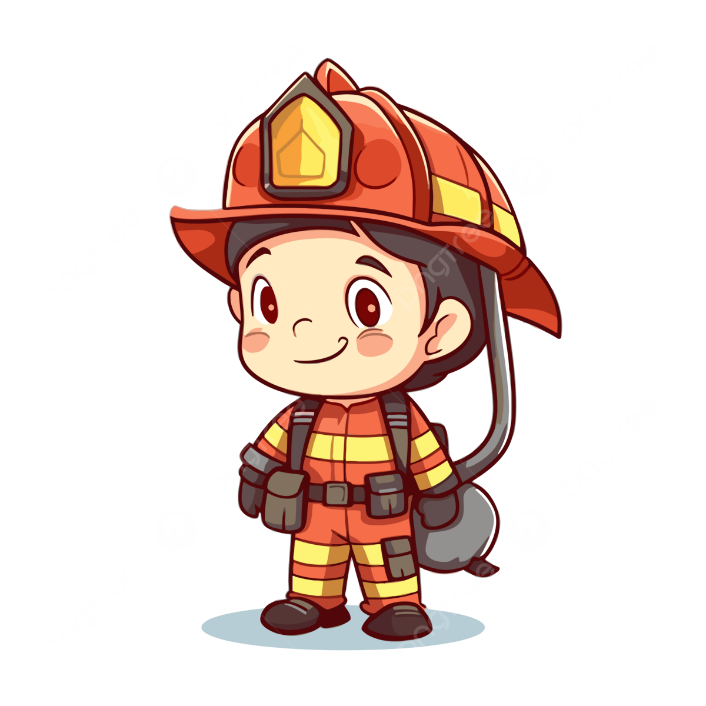 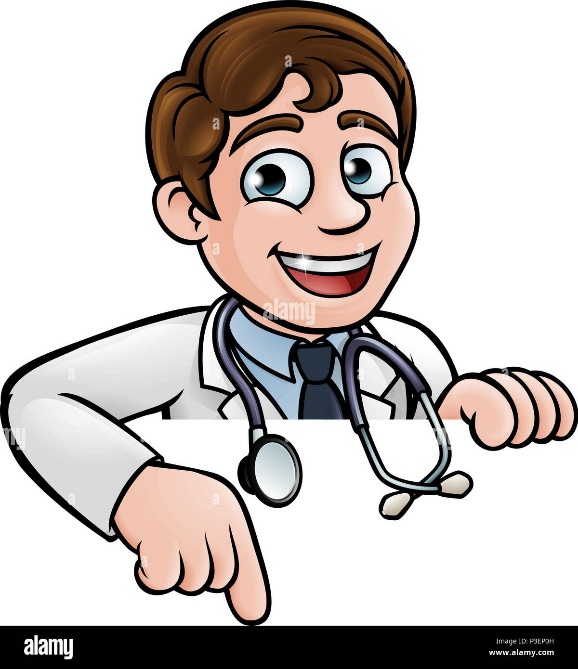 PRESENTATION
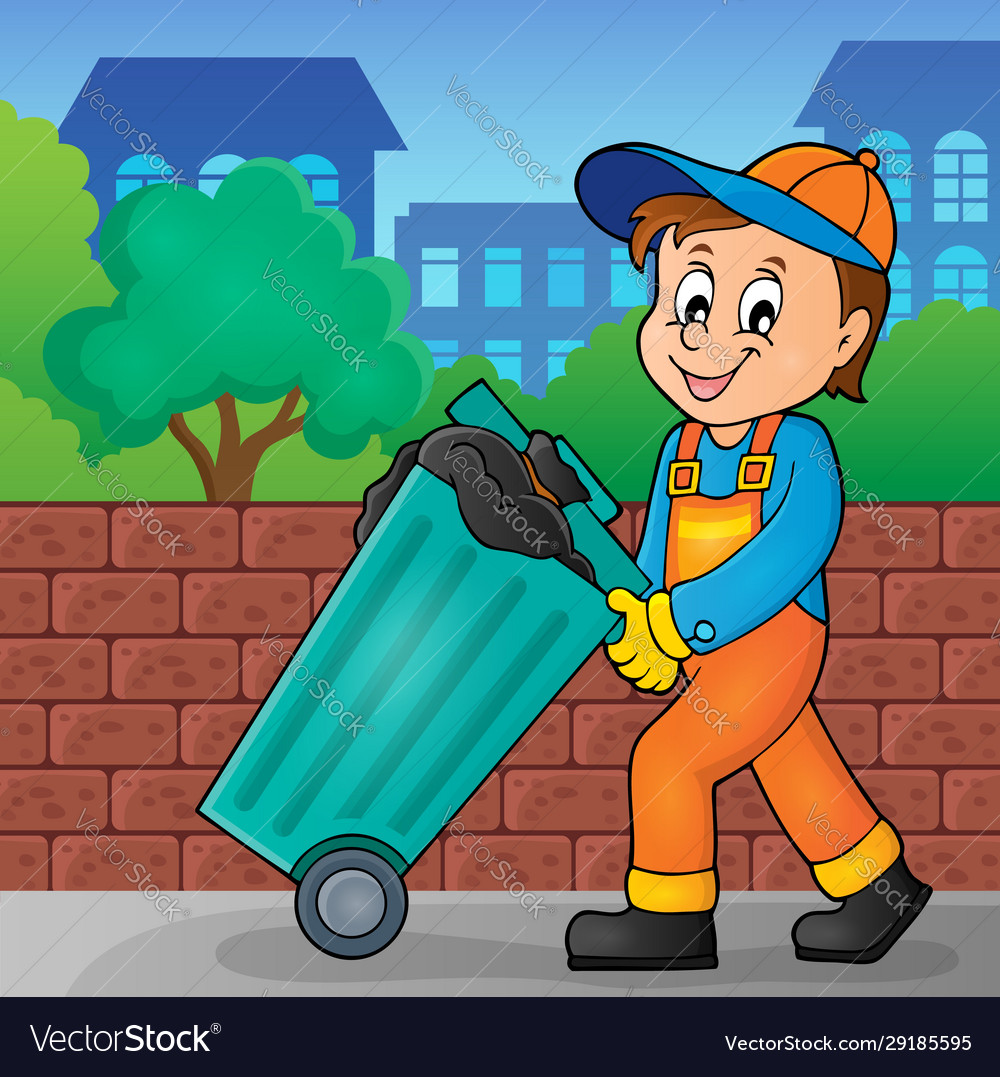 garbage collector (n)
/ˈɡɑːbɪdʒ kəlektə/
nhân viên dọn vệ sinh
PRESENTATION
artisan (n)
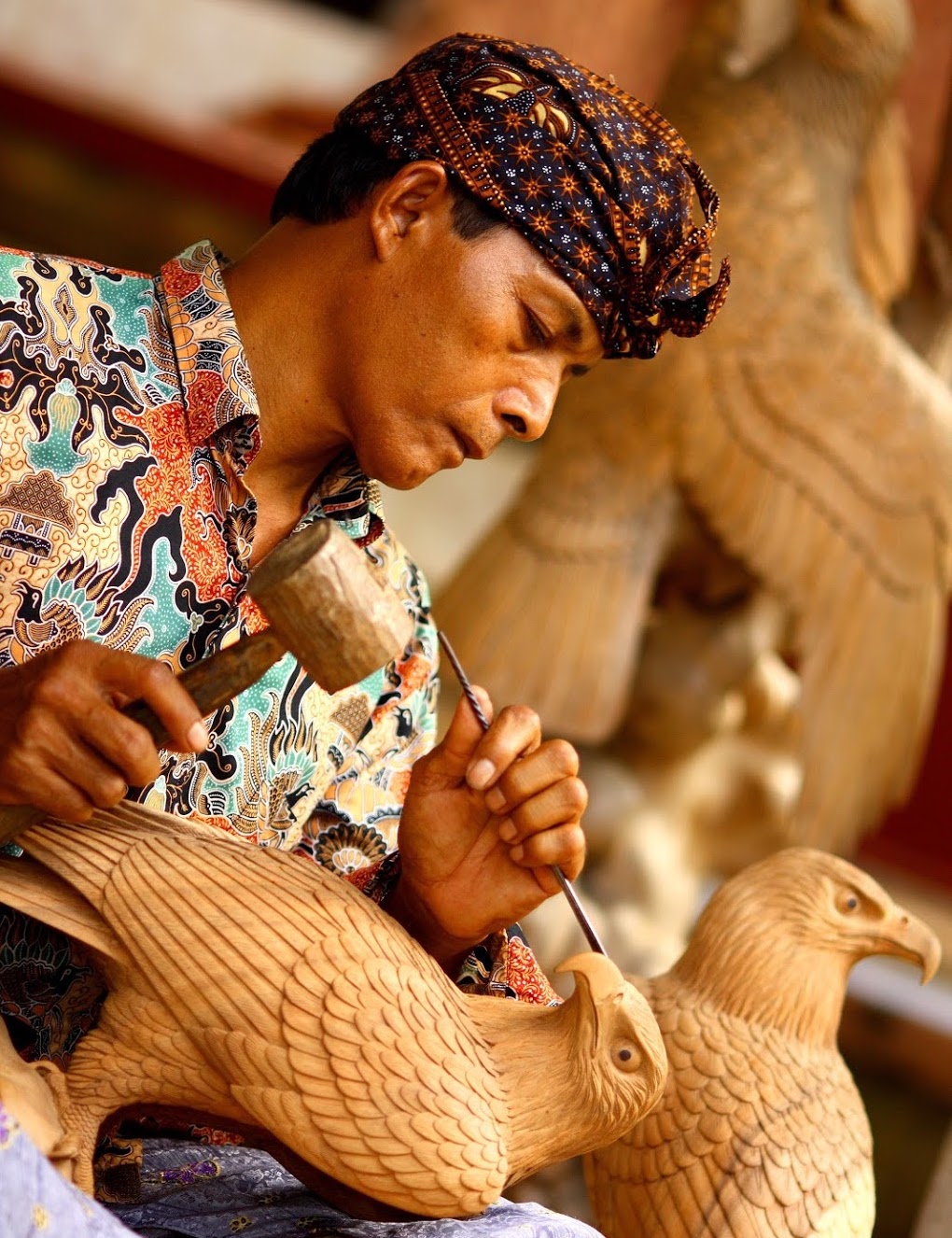 /ˌɑːtɪˈzæn/
thợ làm nghề thủ công
* Vocabulary:
- garbage collector  (n):
- artisan (n):
- police officer (n):
- electrician (n):
- firefighter (n):
- delivery person (n):
- handicraft (n):
- pottery (n):
- speciality (n):
- tourist attraction (n)
nhân viên dọn vệ sinh
thợ làm nghề thủ công
công an
thợ điện
lính cứu hỏa
nhân viên giao hàng
sản phẩm thủ công
đồ gốm
đặc sản
điểm du lịch
PRACTICE
1
Match the community helpers with their responsibilities.
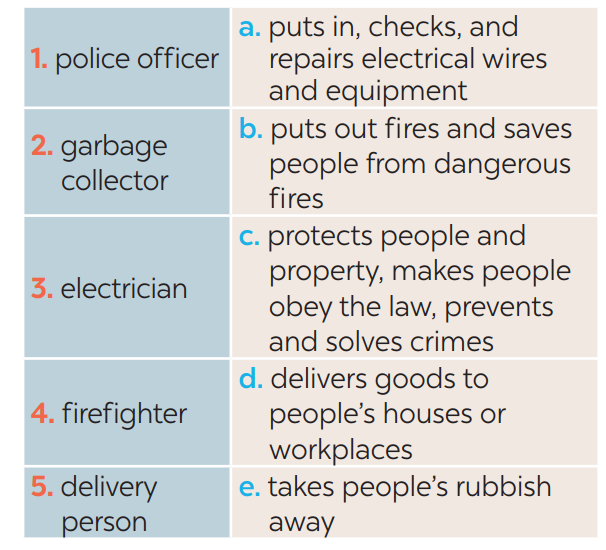 1. c	
2. e	
3. a	
4. b	
5. d
PRACTICE
2
Write a word or phrase in the box under the correct picture.
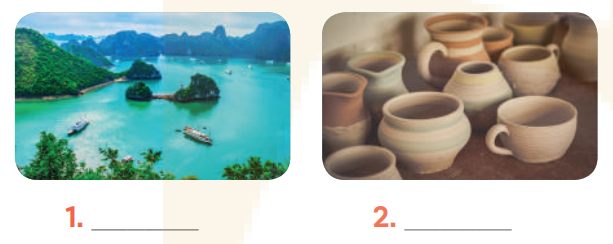 pottery
tourist attraction
PRACTICE
2
Write a word or phrase in the box under the correct picture.
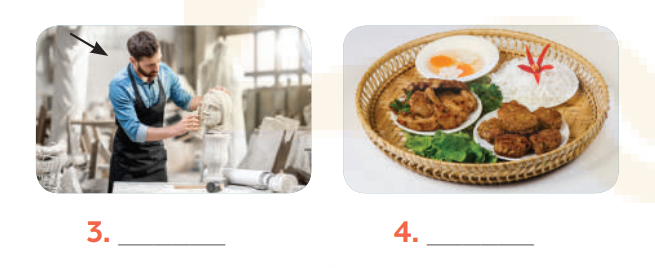 speciality
artisan
PRACTICE
2
Write a word or phrase in the box under the correct picture.
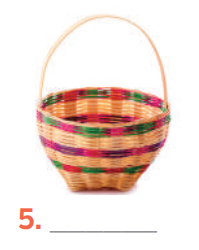 handicraft
PRACTICE
3
Fill in each blank with a word or phrase from the box.
artisans
1. Skilled local ____________ made these beautiful flower vases.
2. The electrical wires in our neighbourhood broke down yesterday, so we had to call a(n) ______________.
3. Bun cha, pho, and hu tieu are examples of famous Vietnamese ________________.
4. The _________________ in our street usually comes at 6 p.m. to take the rubbish away.
5. Tourists to Hoi An usually buy traditional ______________ such as lanterns as souvenirs.
electrician
speciality food
garbage collector
handicrafts
PRONUNCIATION
4
Listen and number the words you hear. Then listen again and repeat.
______ pack 			______ park
______ kettle 			______ cattle
______ marry 			______ merry
______ chart 			______ chat
3.
5.
4.
7.
2.
8.
6.
1.
PRONUNCIATION
5
Listen and practise the sentences. Underline the bold words with /æ/, circle the bold words with /ɑ:/, and tick the bold words with /e/.
1. Thanks to garbage collectors, our streets are clean.
2. My grandmother is a well-known artist.
3. That bakery makes the best bread in our neighbourhood.
4. Do you know where to buy bamboo beds?
5. We sometimes go to the park to relax.
√
√
CONSOLIDATION
1
Wrap-up
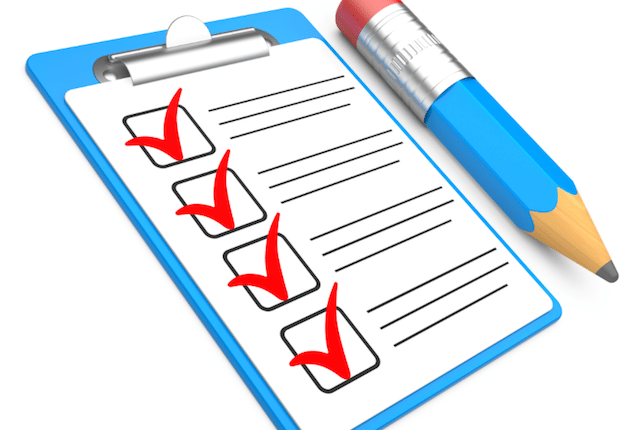 What have we learnt in this lesson?
Use the lexical items related to the topic Local community;
Pronounce the vowel sounds /æ/, /ɑ:/, and /e/ in words and sentences correctly;
CONSOLIDATION
2
Homework
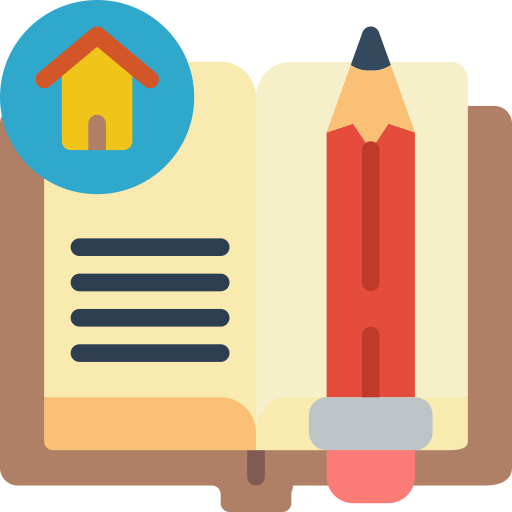 - Do exercises in the Workbook.
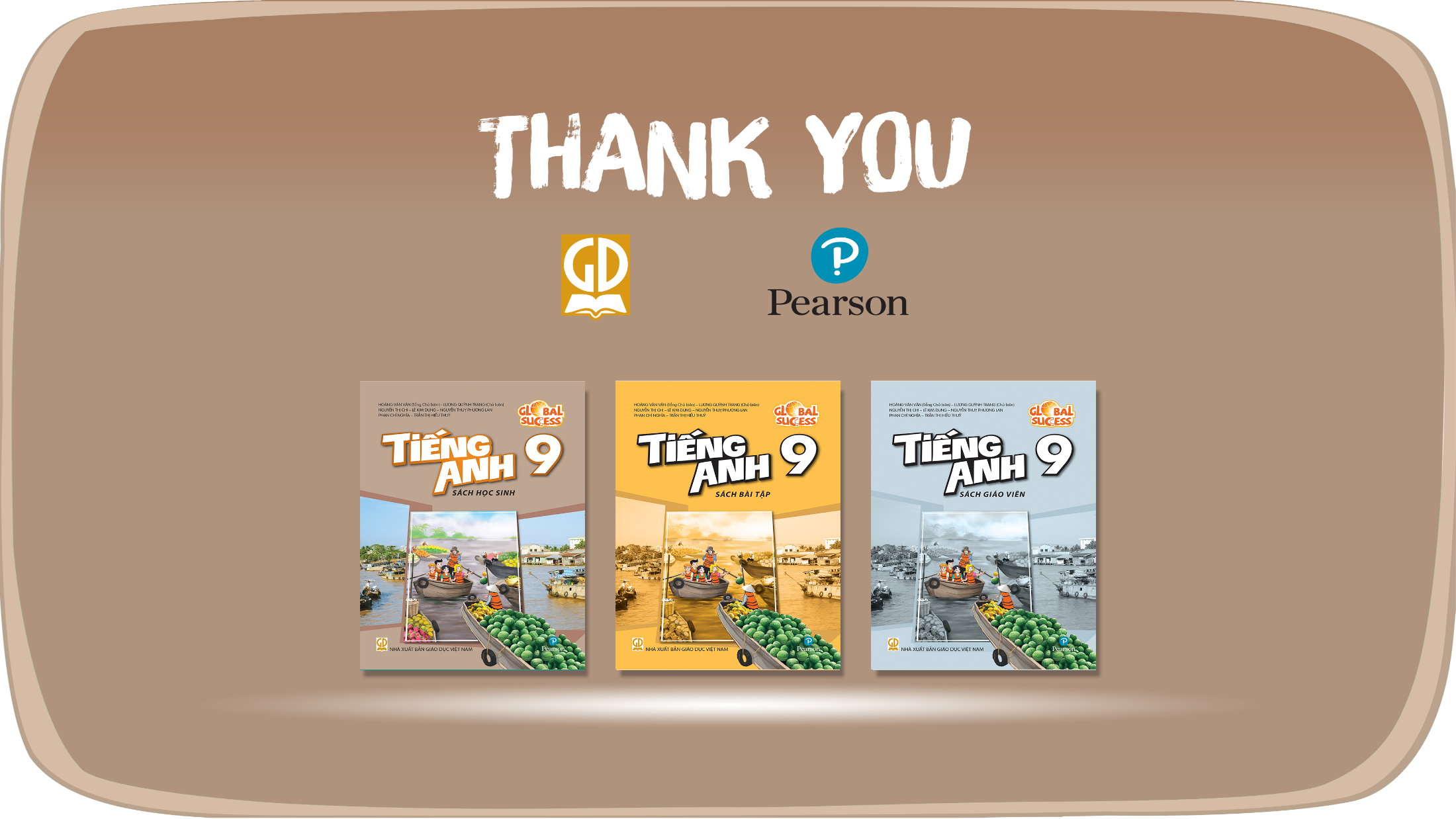 Website: hoclieu.vn
Fanpage: facebook.com/www.tienganhglobalsuccess.vn/